Certified nurses aide license
Certified Nurse Aide Requirements in Texas
	Texas Certified Nurse Aides are under the jurisdiction of the Texas Department of Aging and Disability Services (DADS). Certified Nurse Aides must complete training and evaluation programs. They must also have acceptable legal and professional backgrounds.
	CNAs maintain active status by working in the field. A CNA who allows certification to expire can take steps to renew it. Eligibility is lost permanently if the nurse aide has findings of abuse or misappropriation of property.
	Nurse aides must complete state-approved programs. The most direct path to certification is to complete a Texas-approved Nurse Aide Training and Competency Evaluation Program, or NATCEP. Texas programs are 100 hours. They include 60 hours of and 40 hours of clinical skills training. The student can expect a background check as part of the eligibility process. ACU's School of Nursing has been approved by the Texas Department of Disability and Aging Services to offer a Certified Nurse's Aide (CNA) program, please see  http://www.acu.edu/nursing for further information and also to register for upcoming classes.  If you choose to take the CNA course elsewhere then please refer to the DADS website for further information.
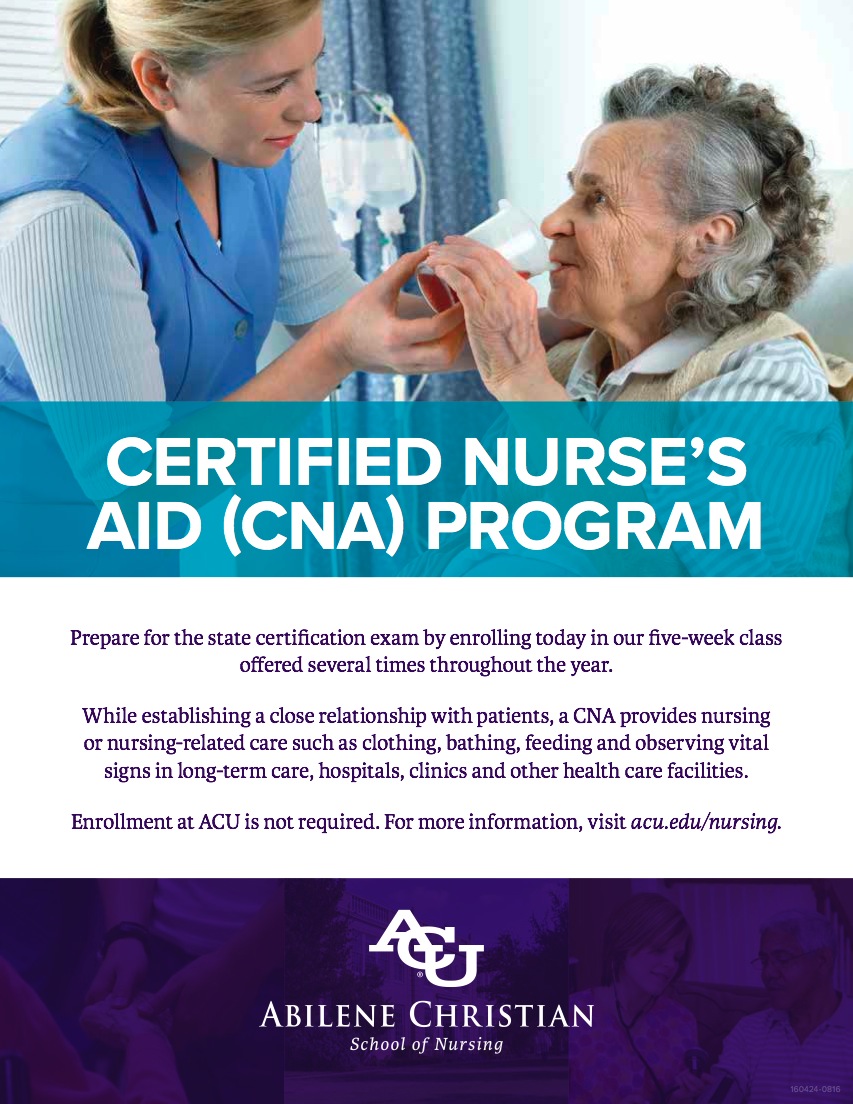